THE PROBLEM OF UNANSWERED PRAYER
PART 4
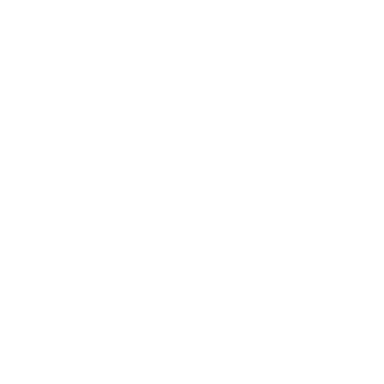 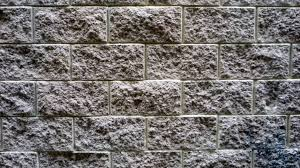 The Character and Nature of God
What may seem like an unanswered prayer, could simply be God choosing to do something differently than what we were expecting.
What may seem like an unanswered prayer, could simply be God choosing to do something differently than what we were expecting.
Romans 12:12

Be joyful in hope,
Patient in affliction,
Faithful in prayer.
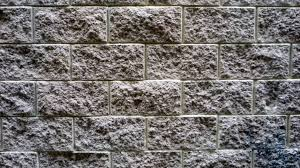 The Character and Nature of God
Psalm 13:1How long O Lord will you forget me? Forever? How long will you turn away from me?
Psalm 40:1I waited patiently for the Lord and he turned to me and heard my cry.
8
Romans 12:12

Be joyful in hope,
Patient in affliction,
Faithful in prayer.
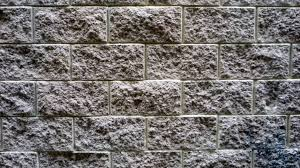 The Character and Nature of God